1º Audiência Pública para implantação da coleta seletiva
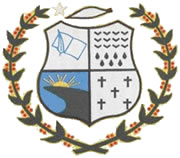 Monte Alegre de Minas
Professores : Msc. Vânia Figueiredo
Bel. Leandro Silva
Lixão a céu aberto
Precarização do trabalho
Exploração infantil
Proliferação de vetores
Contaminação do meio ambiente (água, solo, ar...)
Danos a saúde
COLETA SELETIVA
O que muda?
Qual é a importância da coleta seletiva?
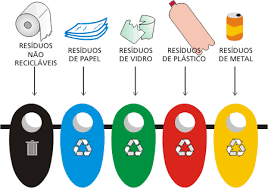 Cada tipo de resíduo tem um processo próprio de reciclagem. Se misturar vários tipos de resíduos sua reciclagem se torna mais cara ou mesmo inviável, pela dificuldade de separá-los de acordo com sua constituição ou composição. O processo industrial de reciclagem de cada resíduo é diferenciado (MMA, 2016)
Pensar nos nosso hábitos
Diminuir o consumo
Todos somos responsáveis
Qualidade de vida
Menos gastos com a saúde
Cooperativa
Organização; valorização; humanização; mais qualidade de vida; menor exploração de recursos naturais; respeito ao meio ambiente.
Fonte:http://www.pensamentoverde.com.br/reciclagem/saiba-funciona-cooperativa-reciclagem/
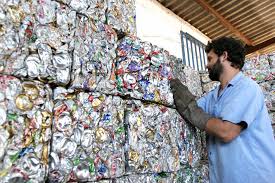 Separação;
Coleta;
Triagem;
Prensa;
Venda.
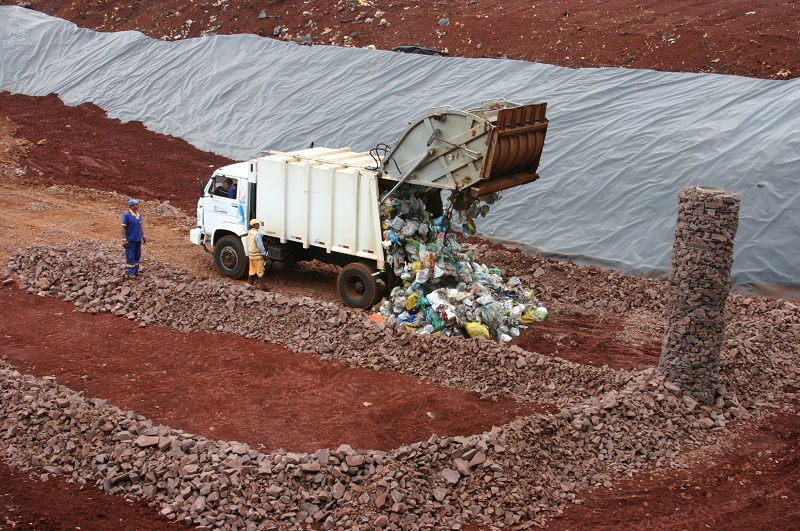 Aterro Sanitário
Disposição adequada dos resíduos sólidos urbanos; 
Menor impacto ambiental...
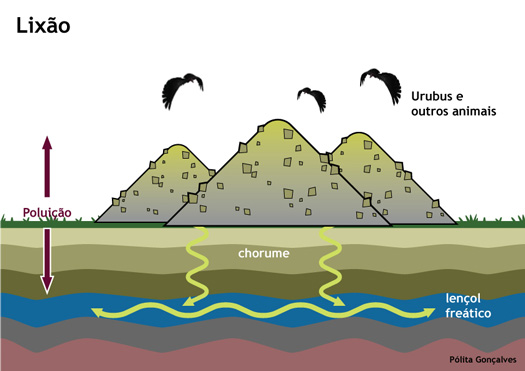 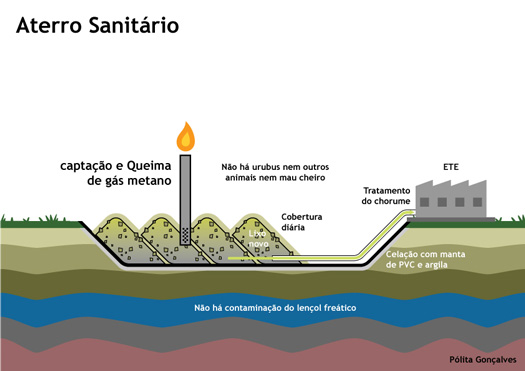 LOGÍSTICA REVERSA
Logística reversa
Entre outros princípios e instrumentos introduzidos pela Política Nacional de Resíduos Sólidos (PNRS), Lei nº 12.305, de 2 de agosto de 2010, e seu regulamento, Decreto Nº 7.404 de 23 de dezembro de 2010, destacam-se a responsabilidade compartilhada pelo ciclo de vida dos produtos e a logística reversa;
REP – Responsabilidade estendida do produtor;
Produção Limpa (PL) : Economia de materiais e recursos, evita produzir resíduos perigosos e minimizar os impactos na exploração dos recursos naturais;
Sistema de Gerenciamento Ambiental (SGA): Redução dos passivos e riscos, prevenção da poluição e redução de resíduos, valoração da comunidade, lucratividade...
Logística reversa
“Nos termos da PNRS, a responsabilidade compartilhada ciclo de vida dos produtos é o "conjunto de atribuições individualizadas e encadeadas dos fabricantes, importadores, distribuidores e comerciantes, dos consumidores e dos titulares dos serviços públicos de limpeza urbana e de manejo dos resíduos sólidos, para minimizar o volume de resíduos sólidos e rejeitos gerados, bem como para reduzir os impactos causados à saúde humana e à qualidade ambiental decorrentes do ciclo de vida dos produtos, nos termos desta Lei."
Plano de Mobilização Social 
Etapas
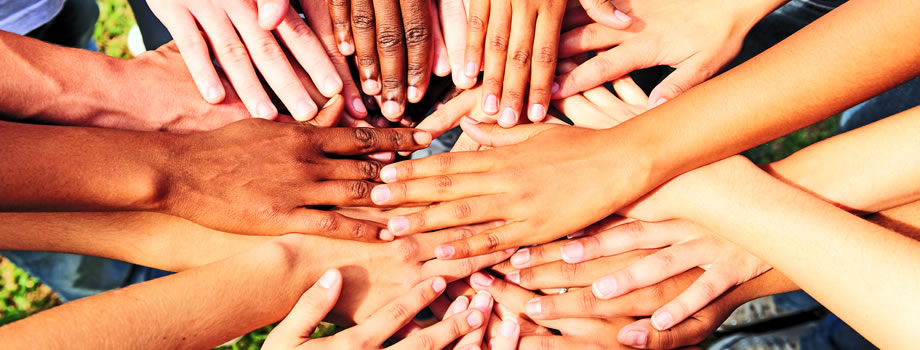 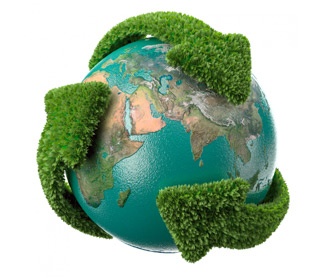 Etapa 4: Programa de Coleta Seletiva para os Municípios

A elaboração do Programa de Coleta Seletiva requererá levantamentos e diagnóstico do volume, peso e tipos de resíduos sólidos gerados do município (poderão ser utilizados os estudos gravimétricos realizados para a FEAM e para o PGIRS/CIDES);

Deverão ser levantadas as rotas e freqüência das coletas de resíduos na cidade para se planejar a coleta diferenciada dos resíduos recicláveis.
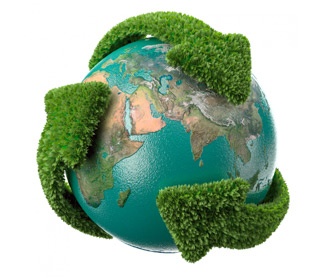 Atividade 4.1. Elaboração do Programa de Coleta Seletiva dos Municípios do PGIRS/CIDES. 

Produto: Programa de Coleta Seletiva dos Municípios do PGIRS/CIDES.
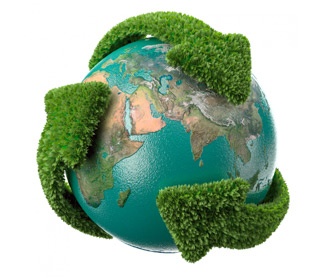 Etapa 5: Elaboração de plano de mobilização social para implantação da coleta seletiva nos municípios :
Identificação de atores sociais parceiros para apoio à mobilização social;

Identificação e avaliação dos programas de educação ambiental e mobilização social;

Estratégias de divulgação da elaboração do Programa de Coleta Seletiva e dos eventos a todas as comunidades (rural e urbana)
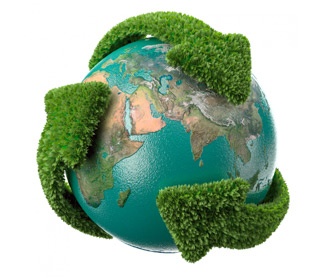 Metodologia pedagógica das reuniões (debates, oficinas ou seminários);

Atividade 5.1: Elaboração do Plano de Mobilização Social prevendo as atividades de participação social que serão executadas durante as etapas de elaboração e de implementação do plano. 
Produto: Plano de mobilização social. 

Atividade 5.2: Organização de Audiências Públicas Municipais para a provação do Plano de Mobilização Social e do Programa de Coleta Seletiva. 

Produto: Audiências Públicas Municipais (Atas, Listas de Presença e Fotografias das Audiências Públicas).
PLANO DE MOBILIZAÇÃO SOCIAL PARA IMPLANTAÇÃO DA COLETA SELETIVA
PLANO DE MOBILIZAÇÃO SOCIAL PARA IMPLANTAÇÃO DA COLETA SELETIVA
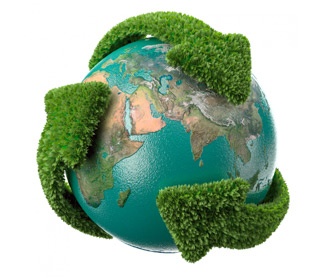 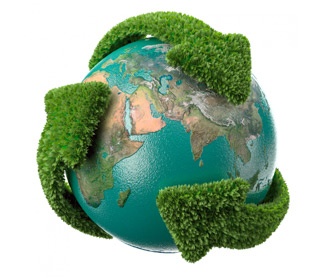 CRONOGRAMA PLANO DE MOBILIZAÇÃO SOCIAL
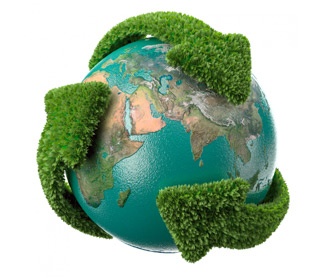 CRONOGRAMA GERAL
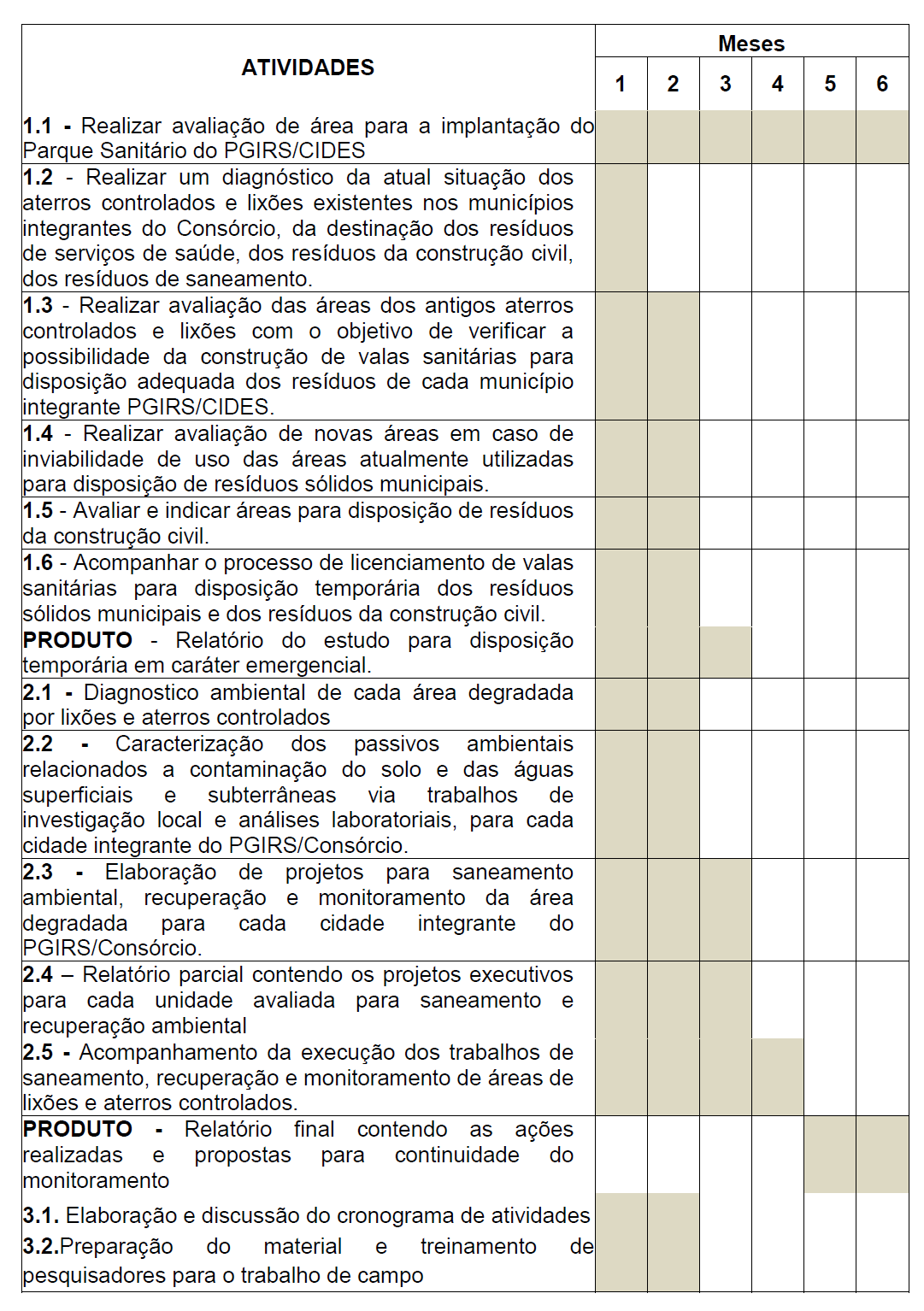 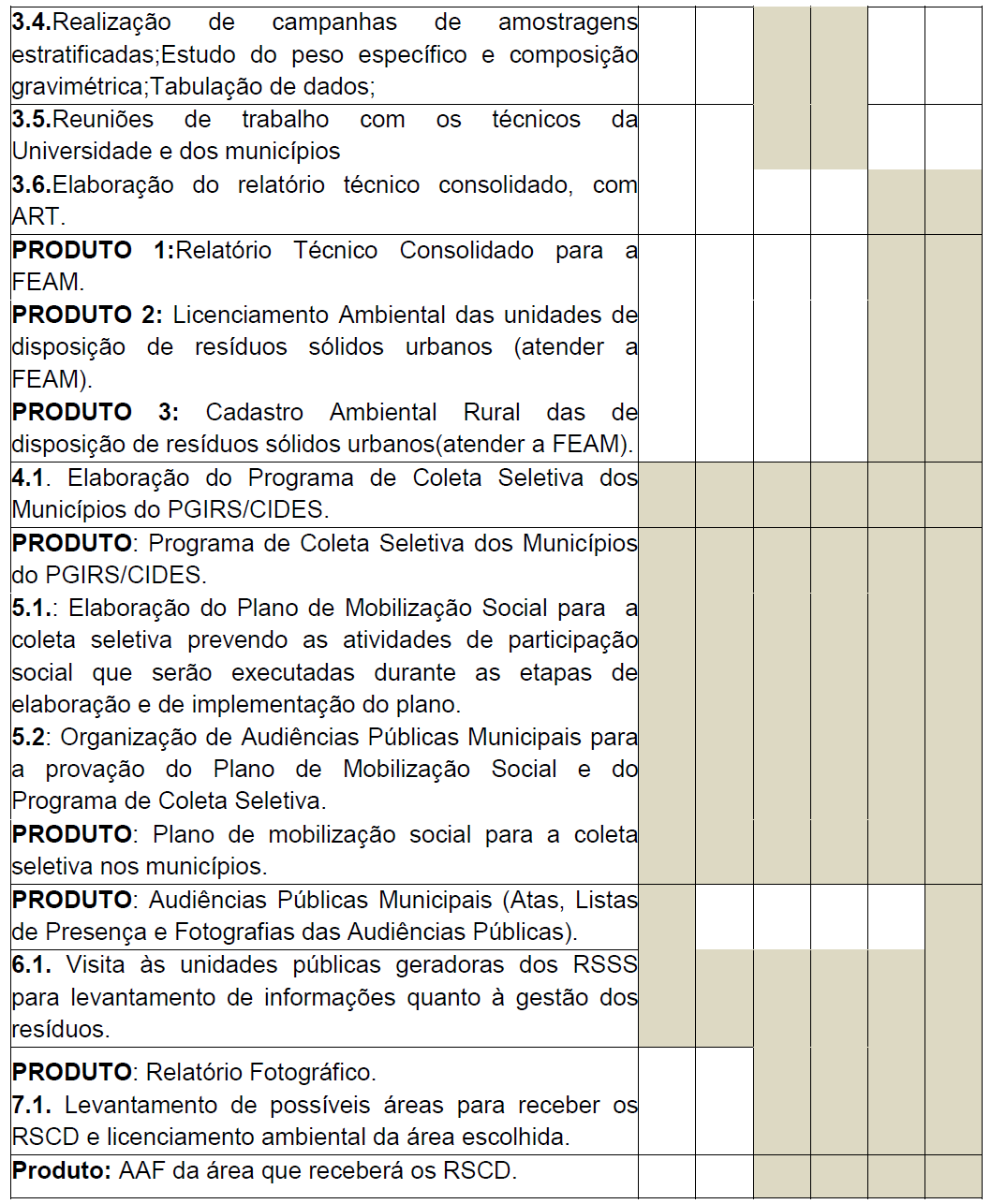 Realização:
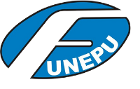 Fundação de Ensino e Pesquisa de Uberaba
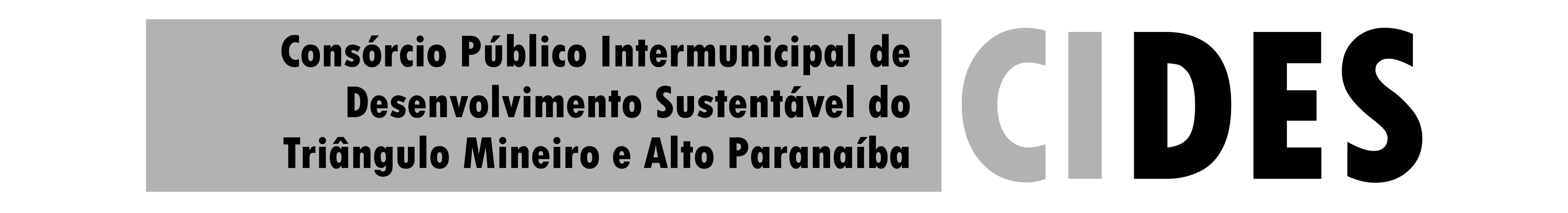 Contatos: vania@cidadefutura.net.br(34)99127-2614
silva-lo@hotmail.com
(34) 99154-9423